CAT devant un vomissement
Réalisé par Dr FERRIA
4eme année 
Faculté de médecine  de Constantine 2021-2022
Plan du cours
Définition
Diagnostic différentiel
Rappel anatomique
Mécanisme de vomissement
démarche diagnostique
complications
éthologies: 
Traitement :symptomatique et éthologique
conclusion
I-Définition de vomissement
-Vomissement:
rejet actif par la bouche du contenu de l'estomac  accompagné d une contraction douloureuse  des muscles abdominaux et le diaphragme) 
Le plus souvent précédé de nausées .
Associe a des signes neurovégétatifs: pâleur; sueur; tachycardie
-La nausée : 
sensation subjective désagréable provenant du tractus digestif haut, 
Associe a une sensation d'envie de vomir .
II-Diagnostic différentiel
1)les régurgitations;  se manifestent par une remontée passive dans la cavité buccale du contenu  de l œsophage ou l’estomac 

2) le mérycisme OU RUMINATION; correspond à une remontée volontaire   du contenu gastrique dans la bouche ou il est remastique a nouveau ( psychiatrique, enfant)
           EN DEHORS DE TOUTE CONTRACTION DES MUSCLES   ABDOMINAUX ET DU DIAPHRAGME
III-Rappel anatomique
02 zones sont a l origine de vomissement:
Centre de vomissement (la réticulée du tronc cérébral)
Zone chémoréceptrice ( plancher du 4ventricule) CTZ area postréma
Mise en jeu des recep  sérotoninérgique 5HT 3
Activation des recep dopaminergique D2
Activation des recep H1.M1 (d origine vestibulaire)
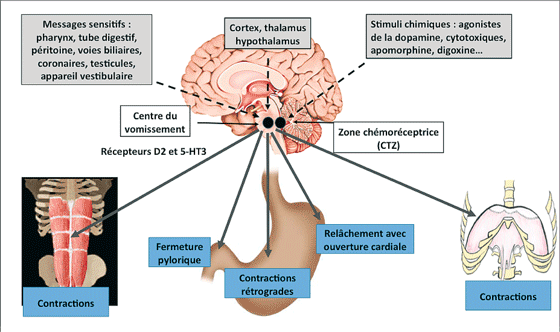 IV-Mécanisme de vomissement
reflexe de défense ( toxiques; stimulations )
Mise en jeu (mécano, chémorécepteurs ) du tractus digestif .péritoine
 des afférences: messages sensitifs (X,  faisceau solitaire) 
Le centre  de reflexe : le tronc cérébral  (centre de vomissement ; area postrema), 
des afférences :messages efférents moteurs (faisceau de la réticulée bulbaire; X)
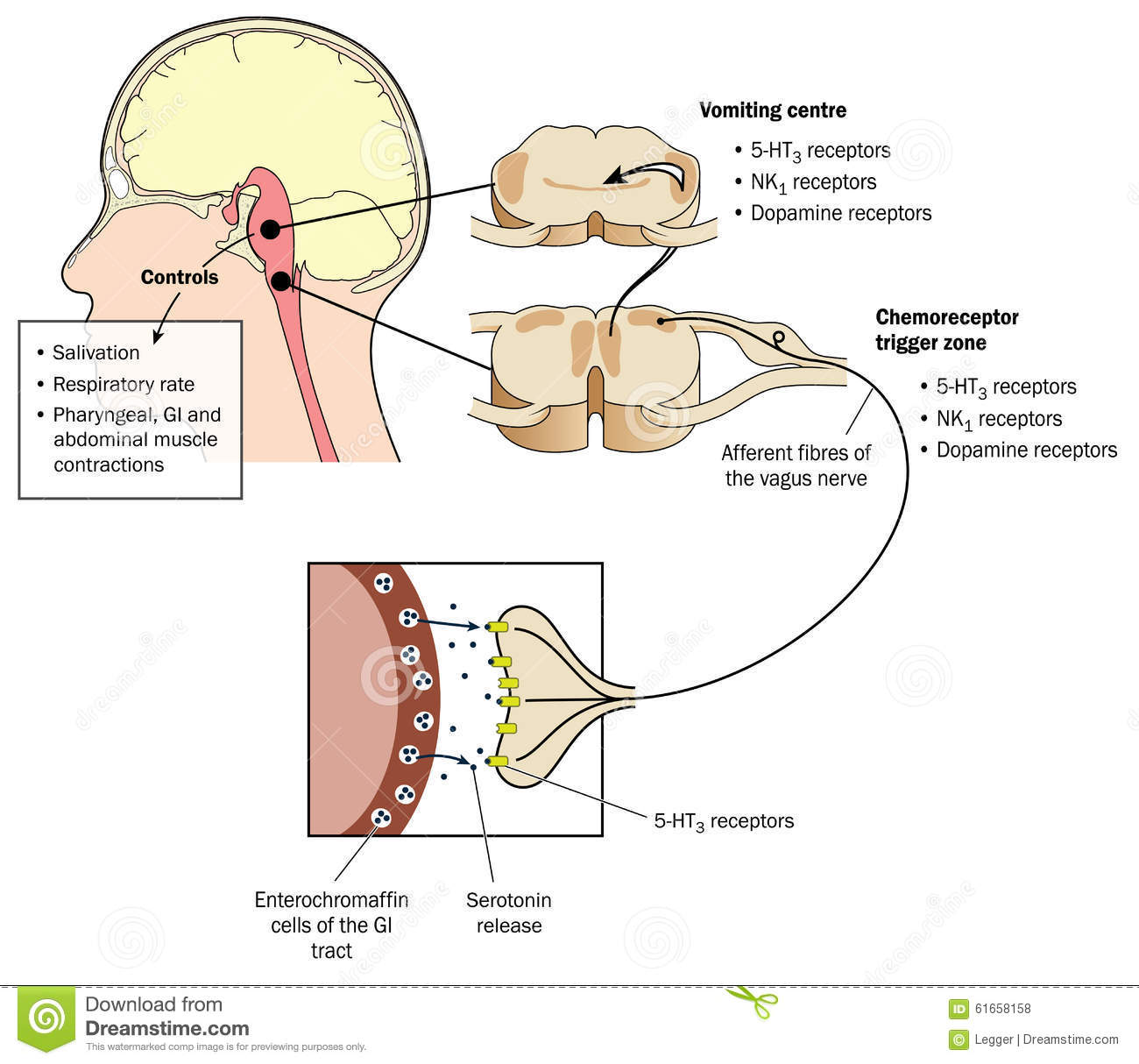 IV-Mécanisme de vomissement
hypertonicité duodénale
 inversion du péristaltisme
 fermeture pylorique 
 ouverture cardiale 
 contraction diaphragmatique et musculaire abdominale.
 élévation vélopalatine
 de fermeture glotte
 contenu de l’estomac expulsé
V-Démarche diagnostique interrogatoire
1) antécedents : 
-L’âge
-Les antécédents médicaux, chirurgicaux ,
-La prise de médicaments ,
-Des cas similaires dans L'entourage ...
V-Démarche diagnostique caractères  des vomissements
circonstance de survenue.
date de début : récents ou anciens.
mode de début : aigus ou chroniques. récidivants permanent. spontanés ou provoqués.
abondance : minimes ou abondants..
périodicité : le rythme dans la journée.
  horaire : le matin à jeun .après les repas .au cours des repas :
facteurs influençant le vomissement : alimentation, changement de position,
V-Démarche diagnostique La nature des vomissements
alimentaires  tardifs : sténose pylorique 
les vomissements bilieux : sténose duodénale 
fécaloïdes :  une obstruction colique ou une fistule gastro-colique .
 liquide clair et acide : la pituite du suc gastrique .
 NB: les vomissements hémorragiques : nommés hématémèses
V-Démarche diagnostique les signes d'accompagnateurs
Digestives :
douleurs abdominales
 diarrhée 
ballonnement
Extradigestives:
 fièvre .
 syndrome grippal,  myalgies
vertiges, céphalées, photophobie
 troubles de conscience
V-Démarche diagnostique examen clinique
Il doit être complet: digestif, neurologique et vestibulaire. orifices herniaires; touchers
pelviens
le retentissement des vomissements sur l'état général : TA, Pouls, état de conscience. Déshydratation; poids
-complications
III-Démarche diagnostique examens complémentaires
Les autres examens complémentaires sont demandes en fonction des signes d orientation
En l’absence d'éléments d'orientation diagnostique: 
-Glycémie, ionogramme sanguin ,créatinine,
- Calcémie, phosphore 
Test hépatiques
- β HCG,
- Abdomen sans préparation,
- Endoscopie digestive haute.
VI-complications
Hydro electrolytiques:    déshydratation ;hypokaliémie; insuffisance rénale 
Mecaniques :
  -hématémèses : Mallory Weiss
  -Une rupture de l'œsophage :syndrome d boerhaave 

Broncho-pneumopathie d'inhalation :syndrome mendelson
VII-Les éthologies
Causes évidentes(contexte) 

Causes digestives(aigue ou chronique 
 
3)   Causes extradigestives
VII-Les éthologies1)Causes évidentes
TIAC :toxi-infection alimentaire ,notion de  prise d un repas suspect
Mal des transport:( un conflit entre les informations visuelles, vestibulaires, proprioceptives)
Médicament:  digitalique; théophylline ;antibiotique
Chimiothérapie
Radiothérapie
Postopératoire et post anesthésique:
Intoxication alcoolique ;drogue cannabis;
 produits industriel ou monoxyde de carbone
VII-Les éthologies1)Causes évidentes
Grossesse :
Les vomissements  du premier trimestre : physiologique matinal mais peut avoir un retentissement sur l état général (hyperémesis gravidarum vomissement incoercible+déshydratation)
Toxémie gravidique ou préclampsie:T2-3 (HTA+protéinurie +œdème)
 la stéatose hépatique aigue gravidique au 3 eme trimestre(douleur HCD + vomissement)
VII-Les éthologies2)Causes  digestives
1)Vomissement aigue:
Urgences médicales:
 gastro-entérites virales, bactériennes, ou la  toxi-infection alimentaire.
 pancréatite aigue ;hépatite aigue; colique hépatique
 maladie ulcéreuse 
urgences chirurgicales :péritonite, appendicite aigue , cholécystite aigue; angiocholite aigue .diverticulite;
     occlusion intestinale, - infarctus mésentérique
 2)vomissements chroniques
sténose pyloro-duodénale ,sténose du grêle;(crohn;TBC) 
causes tumorales(estomac;intestin)
POIC: pseudo obstruction intestinale idiopathique
Maladie d hirschsprung (aganglionose intestinale)
VII-Les éthologies3)Causes extradigestives
Cardiaque ;
    Infarctus de myocarde:  douleur thoracique +vomissement qui même précédée la douleur doit faire évoquer IDM inferieur :ECG + dosage de troponine
Ophtalmologique; glaucome aigu a angle fermé: œil rouge douloureux  unilatéral +baisse de l acuité visuelle et photophobie( fond d œil)
VII-Les éthologies3)Causes extradigestives
1- neurologiques :
 L'HTIC : obstacle à l’écoulement du LCR, céphalée ;vomissement matinal facile en jet; non précèdes par des nausées
Les méningites .hémorragies méninges
 La migraine :hémicrânie pulsatile
2-Causes labyrinthiques :
- La maladie de Ménière.(vertige ;acouphène ; surdité)
- Le mal des transports.
VII-Les éthologies3)Causes extradigestives
Urologique: colique néphrétique: pyélonéphrite aigue
 (ECBU .ECHOGRAPHIE)
Cause gynécologiques :grosse extruterine ;torsion d un kyste d ovaire; salpingite
VII-Les éthologies3)Causes extradigestives
Causes métaboliques et endocriniennes :
acido-cétose  diabétique: odeur de l haleine d une pomme ; glycosurie et une cétonurie
insuffisance rénale aigue: créatinine
insuffisance surrénale aigue (cortisol; ACTH)
 Les hypercalcémies :.(hyper parathyoidie)
L'hyperthyroïdie.TSH  .FT3.4 (thyréotoxique)
Le syndrome de Zollinger-Ellison: gastinémie
Phéochromocytome: HTA paroxystique
VII-Les éthologies3)Causes extradigestives
Trouble ionique:  hyponatrémie( œdème cérébral: obnubilation; confusion; rigidité extrapyramidale)
VII-Les éthologies3)Causes extradigestives
Causes psychiatriques et psychogènes :dgc d exclusion
  Trouble de comportement alimentaire: (vomissements postprandiaux provoques)
 Anorexie mentale: anorexie amaigrissement aménorrhée. 
Boulimie compulsive: perte de contrôle de satiété
Les vomissements psychogènes : stress; anxiété; postprandial ( jeu disparait au fil de temps)
VIII-traitement
1)Traitement symptomatique:
réhydratation
 correction de trouble hydro électrolytique  
les antiémétiques
2) Traitement éthologique: en fonction de                  l éthologie retrouvée
VIII-traitementantiemétiques
Action centrale
Antihistaminique H1: Diphénhydramine Nautamine .Dramamine .
Phénothiazines: Alizapride
   Métopimazine Vogalène .
   Chlorpromazine Largactil 
Butyrophénones: Halopéridol Haldol
VIII-traitementantiemetiques
Action centrale et périphérique
Antidopaminergique :
    Métoclopramide Primpéran 
     Dompéridone Motilium 
Antisérotoninergique :
    Ondansétron Zophren 
   Granisétron Kytril ;
   Tropisétron Navoban
VIII-traitementantiémétique
Action périphérique
Cholinergique spécifique: Cisapride Prepulsid 

Agoniste de la motiline: Érythromycine Érythrocine .
VIII-traitementéthologique
Le traitement de vomissement est essentiellement  éthologique
En fonction de l éthologie on instaure un traitement d ordre médical ou chirurgical
IX-CONCLUSION
le vomissement est un symptôme fréquent de consultation  
 traduit parfois une affection sous-jacente grave  nécessitant une prise en charge immédiate;
les causes sont multiples; organiques  ou psychiques  
le traitement est principalement étiologique.
Cas clinique
Une jeune femme de 33ans
ATCDS familiaux :diabète ;goitre
ATCDS personnel : prise occasionnelle d Aspégic
Consulte depuis 3 jours pour un rejet des aliments par la bouche  survenant suite a une sensation désagréable; accompagnés d une  contraction des muscles abdominaux 
Elle signale également une douleur abdominale mal localisée
Quel symptôme évoquer- vous ?
Régurgitation

Mérycisme

Hématémèse

vomissement
Quel diagnostic évoquer- vous?
Régurgitation

Mérycisme

Hématémèse

vomissement
Quelle-sont les causes les plus probables?
Cause endocrine 

Cause digestive( ulcère; sténose)

 Cause neurologique

Mal de transport

Vomissement gravidique( grossesse)
Quelle-sont les causes les plus probables?
Cause endocrine

Cause digestive(ulcere ;sténose)

 Cause neurologique

Mal de transport

Vomissement gravidique( grossesse)
Examens complémentaires
Une endoscopie digestive haute a été réalisée chez elle est revenue sans anomalies , quels sont les autres examens complémentaires a demander d après –vous?
Examens complémentaires
Abdomen sans préparation( ASP)

Electrocardiogramme (ECG)

Glycémie ,TSH, BHCG

Scanner  thoracique

coloscopie
Examens complémentaires
Abdomen sans préparation( ASP)

Electrocardiogramme (ECG)

Glycémie ,TSH, BHCG

Scanner  thoracique

coloscopie
Examen physique
Les examens complémentaires suscites sont revenus normaux, néanmoins l'examen physique de la patiente révèle une sensibilité et une défense de la fosse iliaque droite, un fièvre a 38 C
 quel diagnostic évoquez-vous?
Diagnostic a évoquer
Occlusion intestinale

Péritonite

Migraine

Infarctus du myocarde

appendicite
Diagnostic a évoquer
Occlusion intestinale

Péritonite

Migraine

Infarctus du moycarde

appendicite
Quel sera le traitement?
Antiémétique

Les antibiotique

Les anti-inflammatoire

Chirurgie (appendicectomie)
Quel sera le traitement?
Antiémétique

Les antibiotique

Les anti-inflammatoire

Chirurgie (appendicectomie)
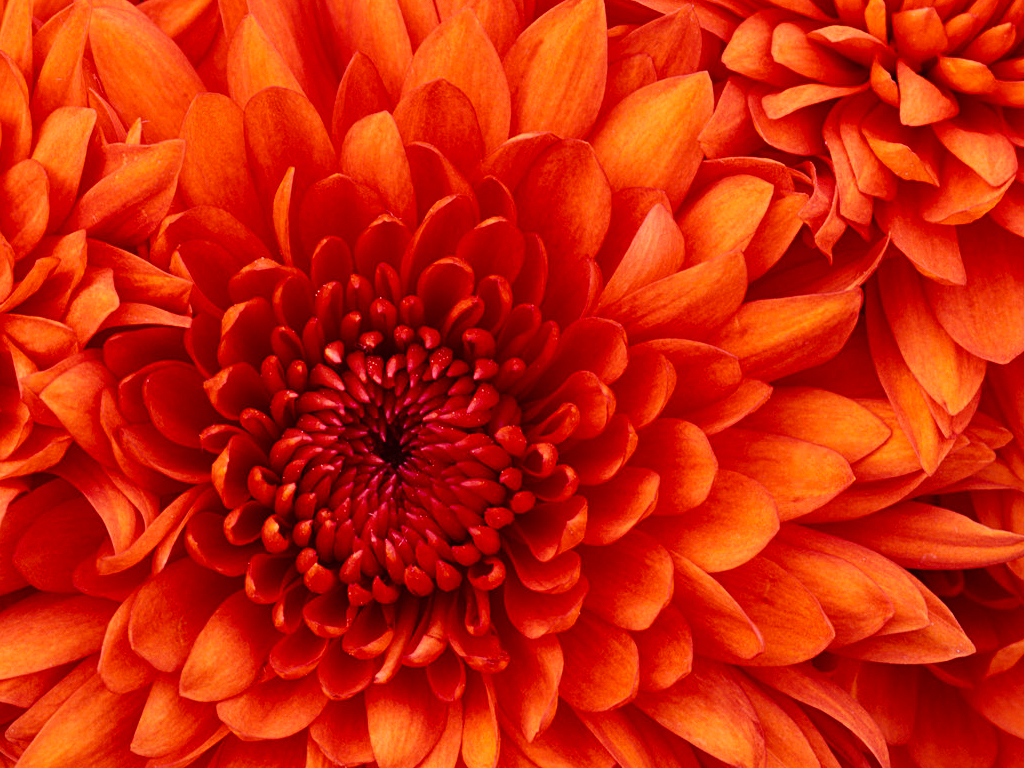 Merci a votre attention